Федеральное государственное бюджетное образовательное учреждение
высшего образования «Красноярский государственный медицинский
университет имени профессора В.Ф. Войно-Ясенецкого»
Министерства здравоохранения Российской Федерации
Фармацевтический колледж.
Алгоритм обслуживания покупателя
Студент: Волкова А.М
Красноярск 2020
Встреча покупателя
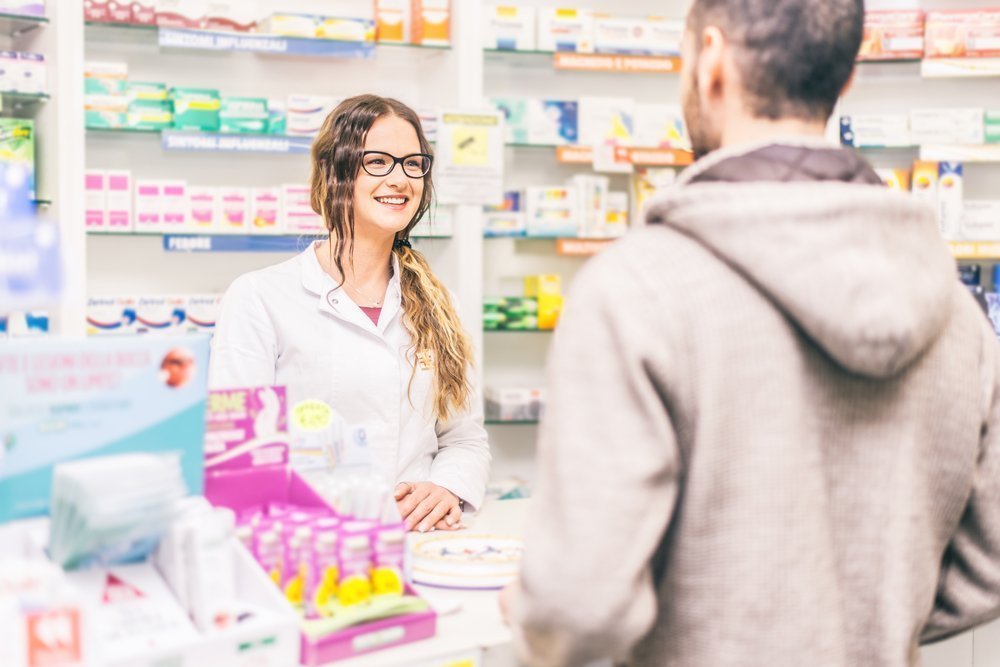 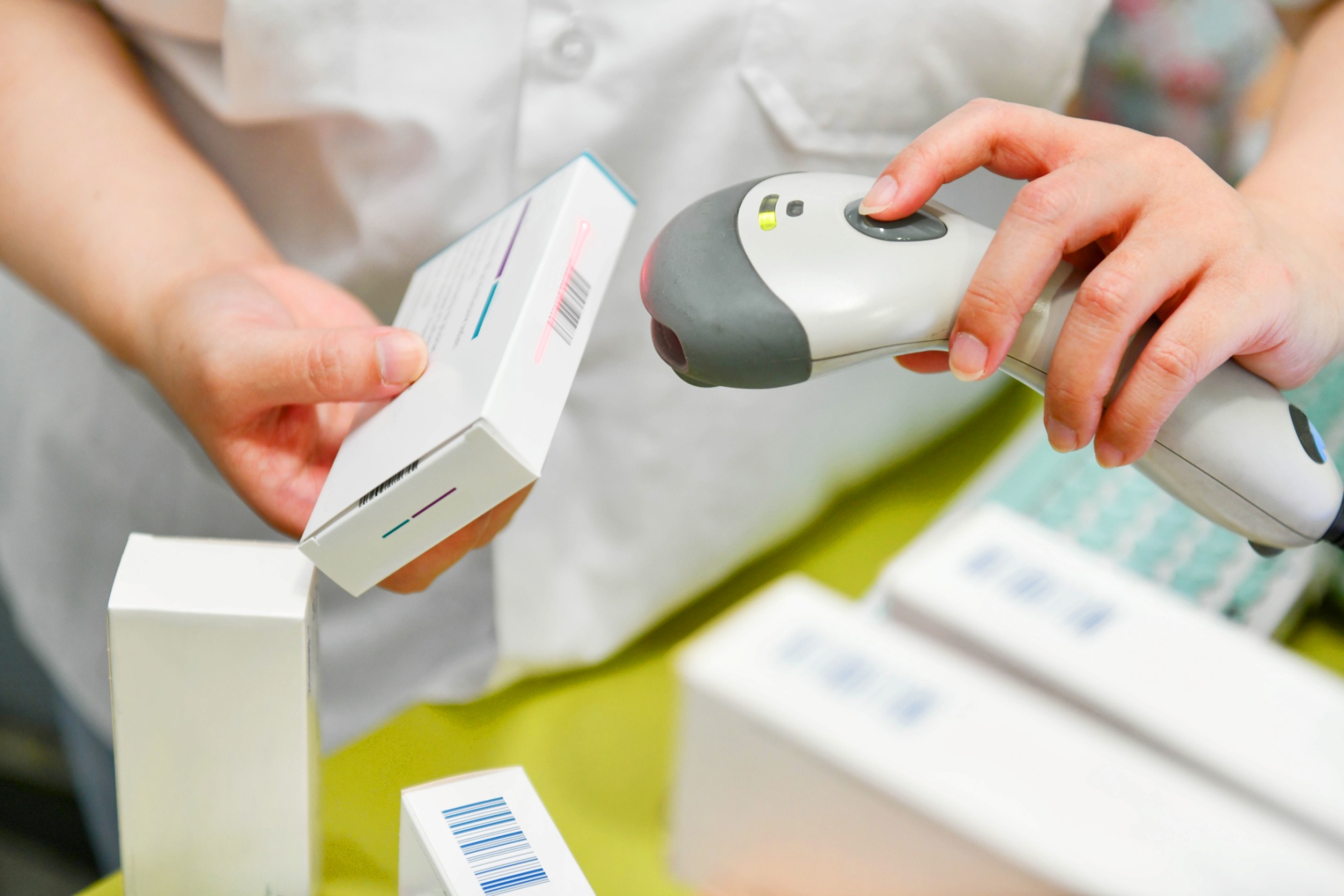 Считывание с помощью сканера штрих-кодов с товаров отобранных покупателем
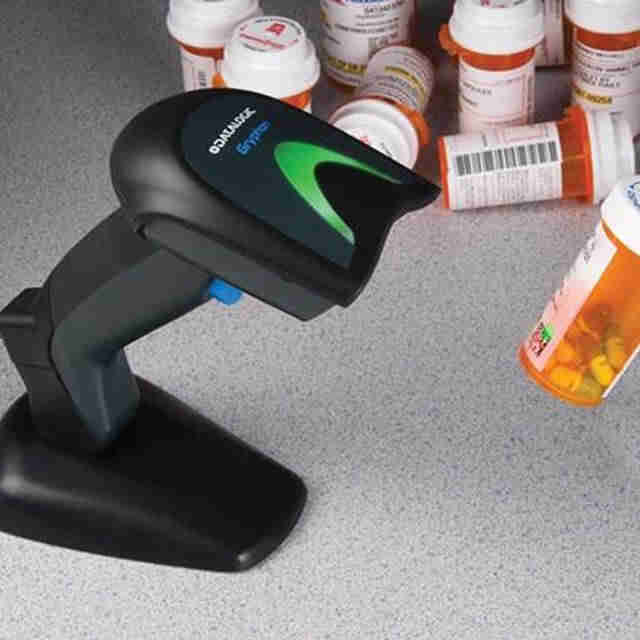 Производить наличный расчёт с покупателями в следующем порядке:

а) определить сумму покупки и назвать её покупателю и спросить у покупателя – есть ли дисконтная карта торгового предприятия, и если есть, то сделать скидку;
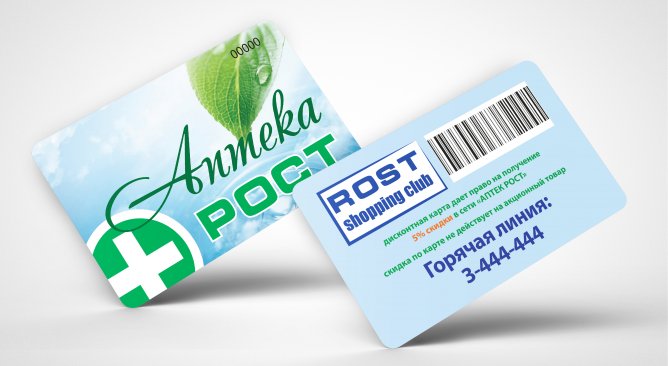 Получить от покупателя деньги, пересчитать и проверить их подлинность
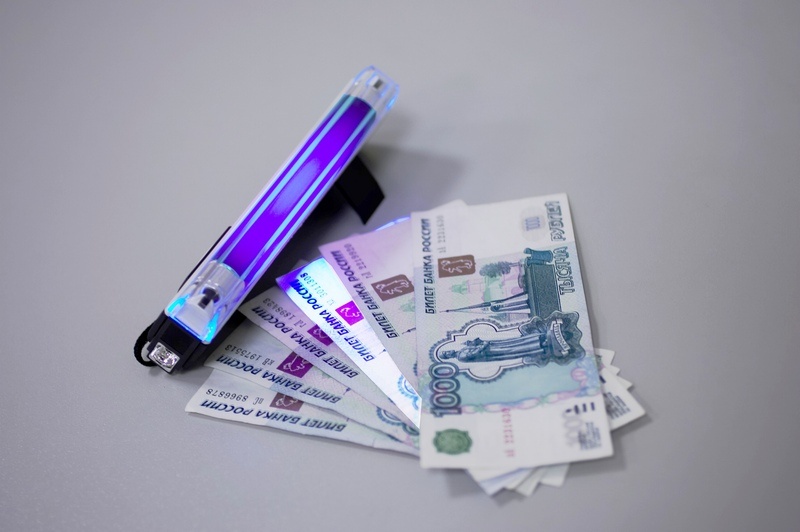 Чётко назвать сумму полученных денег;
 Положить их отдельно на виду у покупателя
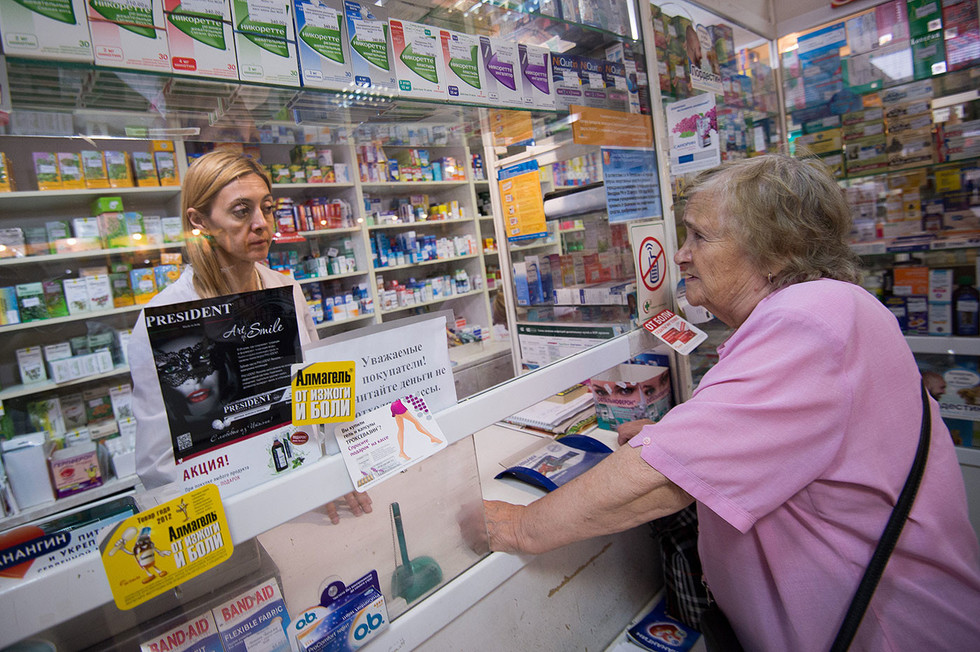 Напечатать чек
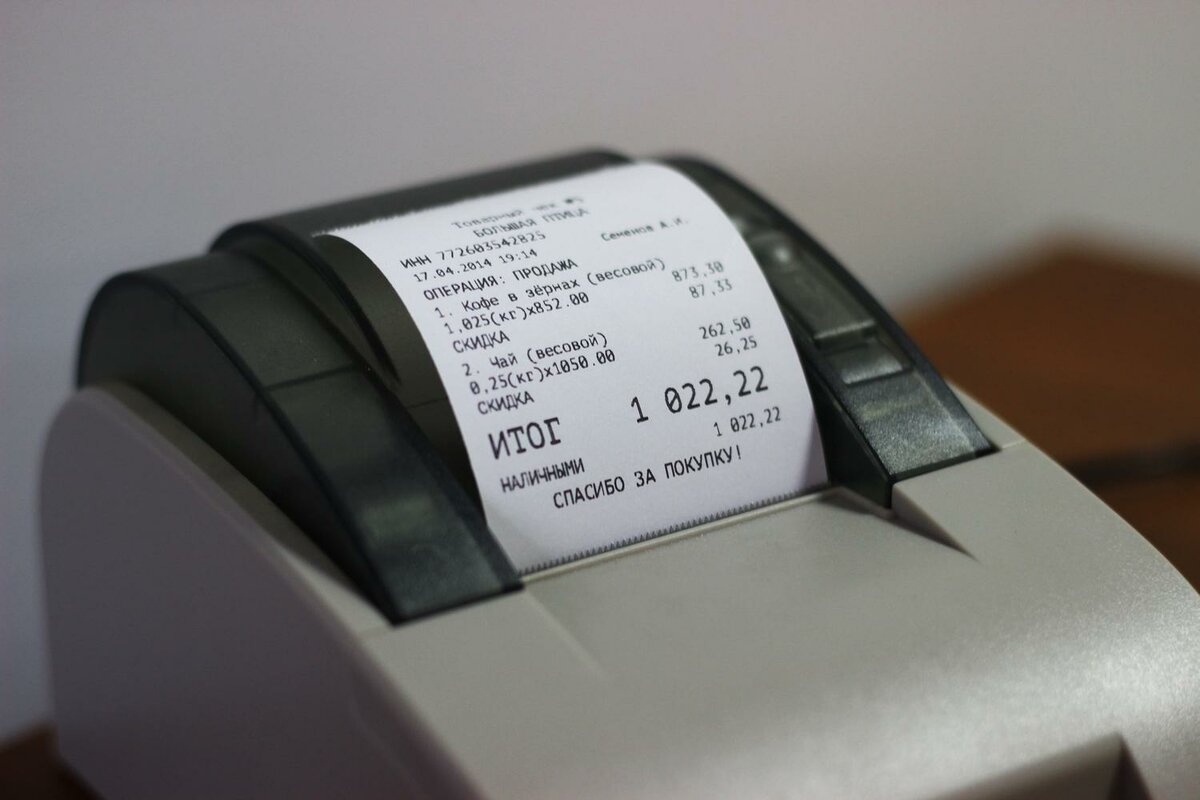 Назвать сумму причитающейся сдачи из денежного ящика и выдать её вместе с чеком (при этом купюры и монеты следует выдавать одновременно)
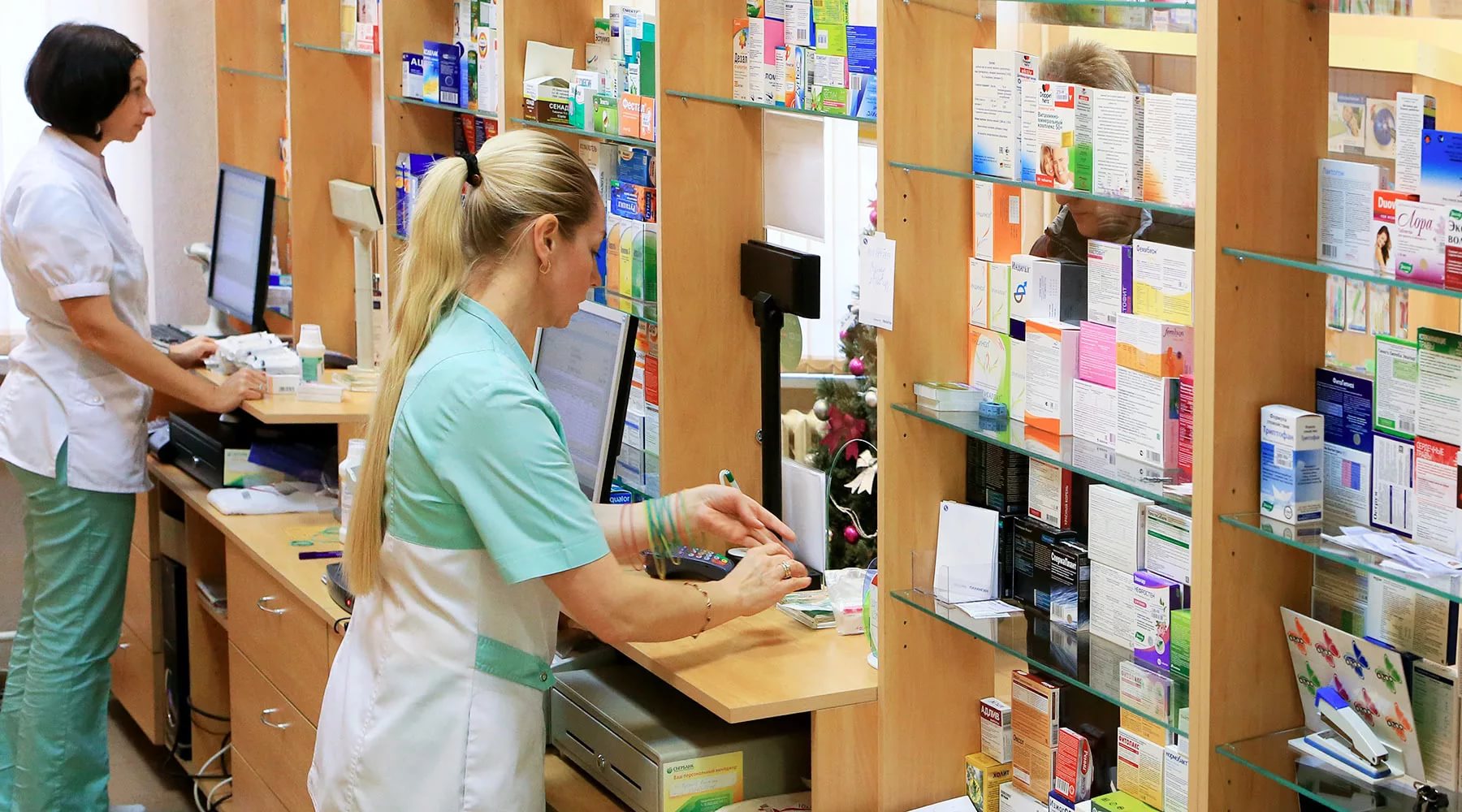 После расчета разложить полученные от покупателя деньги в денежный ящик
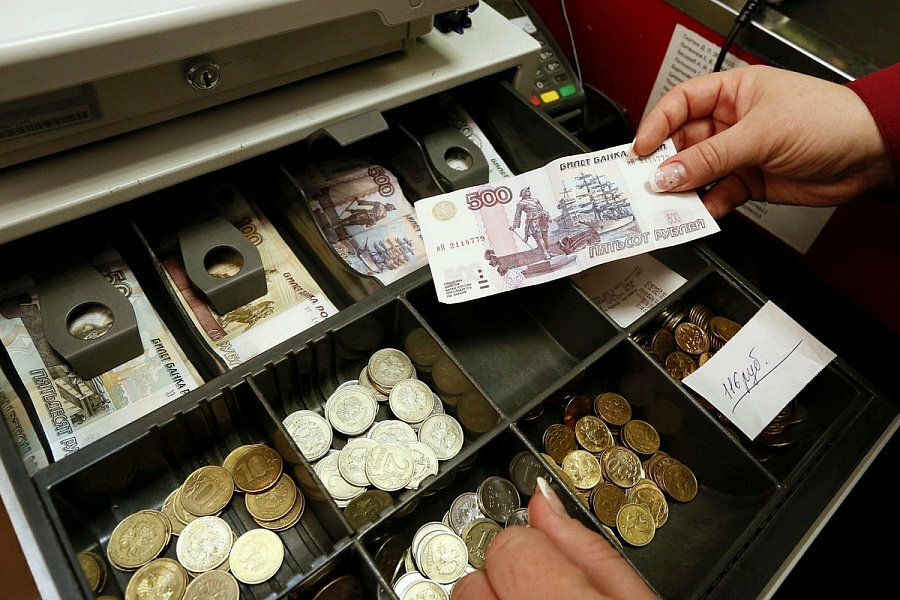 Попрощаться с покупателем
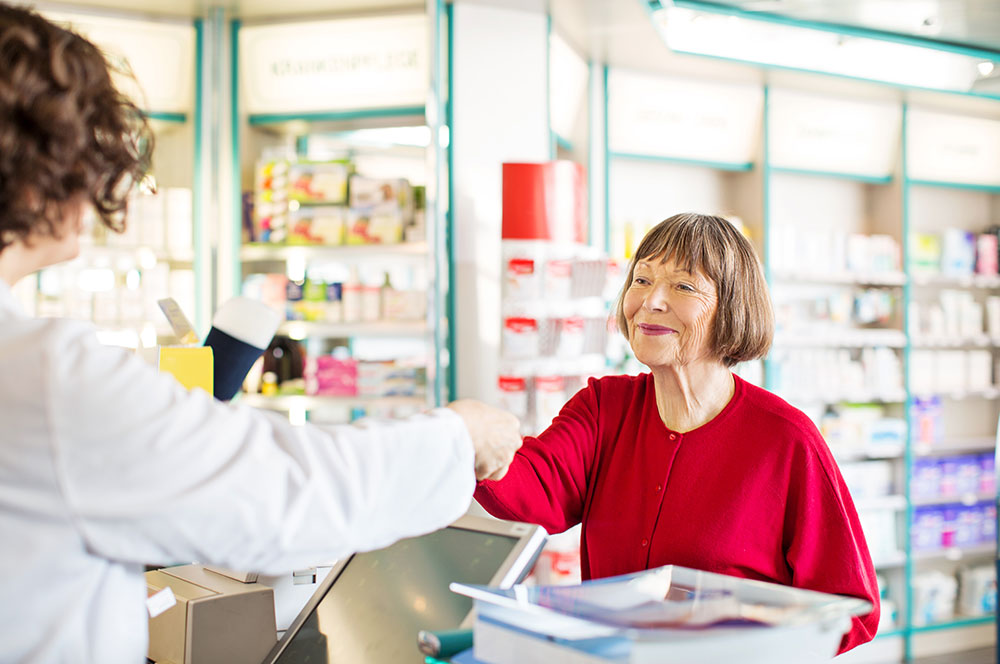 Спасибо за внимание!